Словарный диктант.
С.
П.
С.
Воробей,
весёлый,
язык,
П.
Г.
С.
тетрадь,
жёлтый,
работать.
ЛИСТ САМООЦЕНКИ
Тема урока:
Что такое 
        глагол?
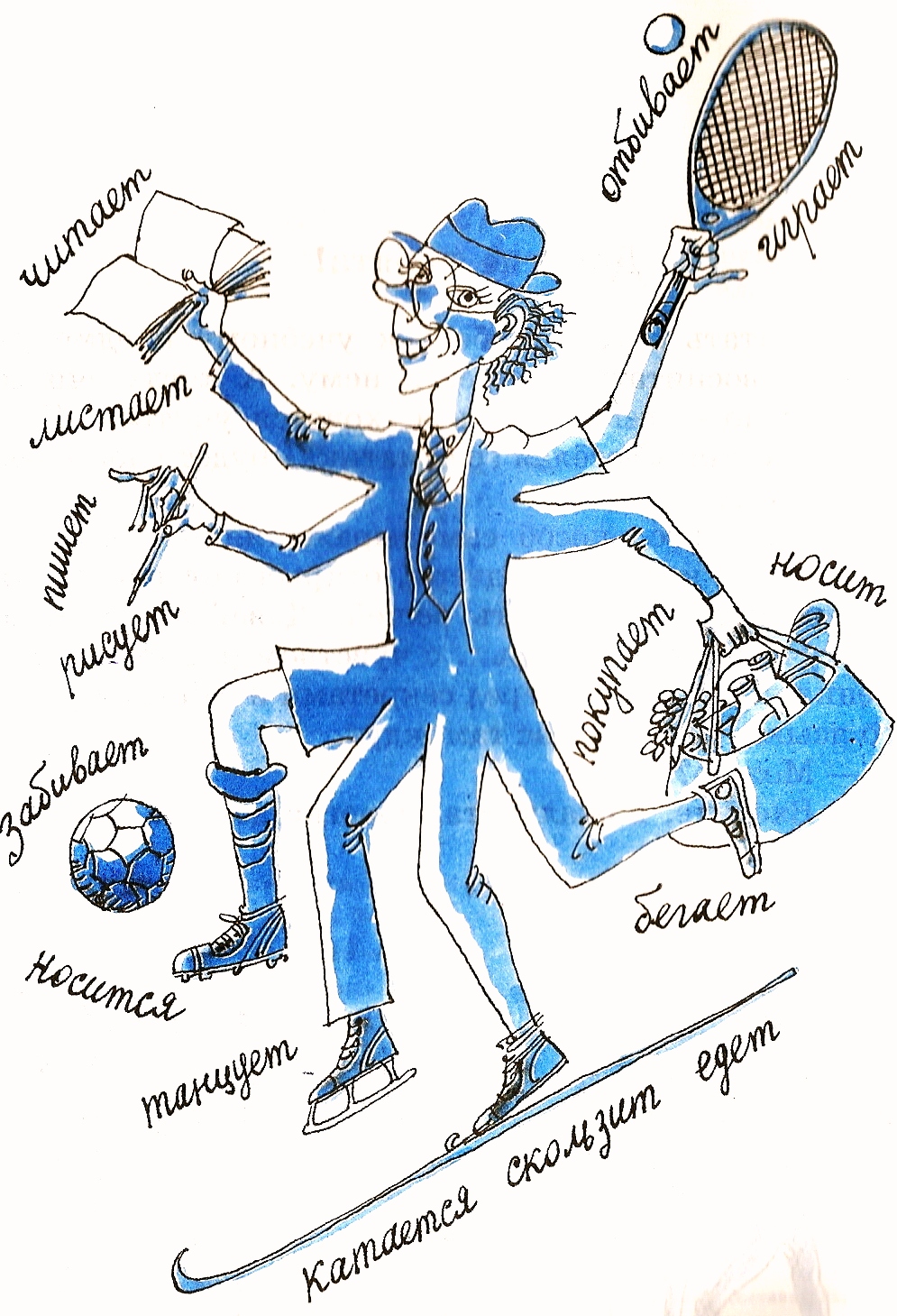 Спорить со всеми вдруг начал Глагол,
Гневно ударив ладонью о стол:
Разве не знаете, глупые вы,
То, что без действий все вещи мертвы?
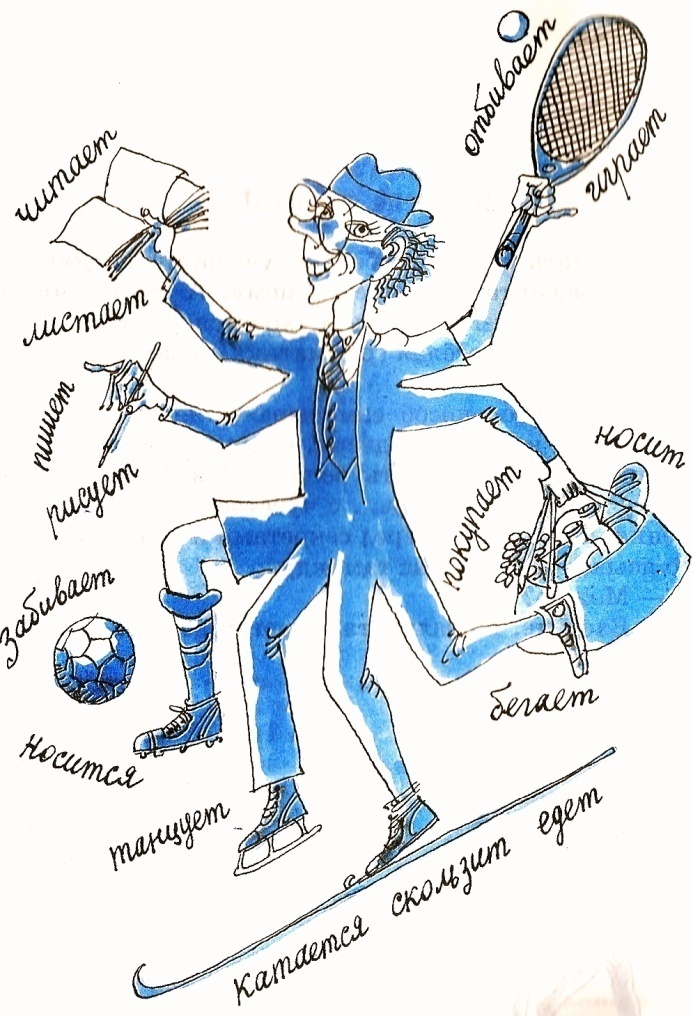 Ну, так признайте же силу мою,
Всем вам я радость движенья дарю.
Значит, я всех важней,
Значит, я всех нужней.
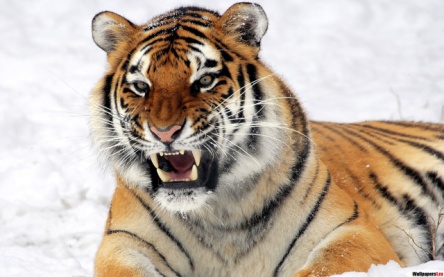 тигр

кот

мышка

лягушка

воробей

корова

овца

лошадь
рычит
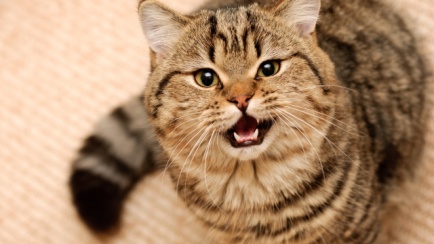 мяукает
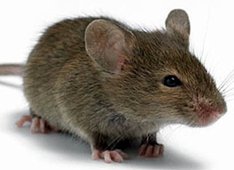 пищит
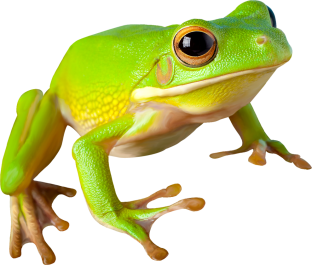 квакает
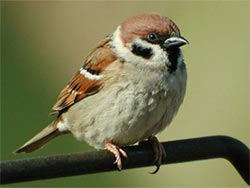 чирикает
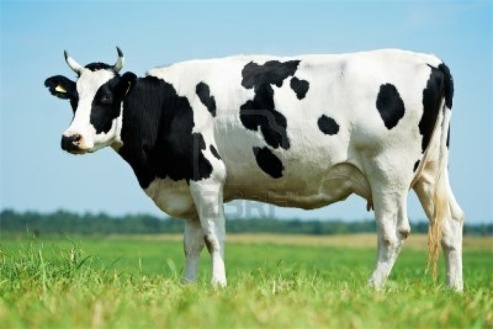 мычит
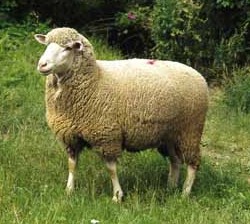 блеет
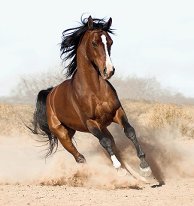 ржёт
ЛИСТ САМООЦЕНКИ
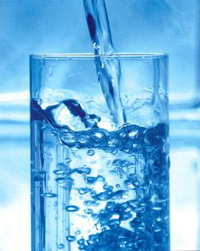 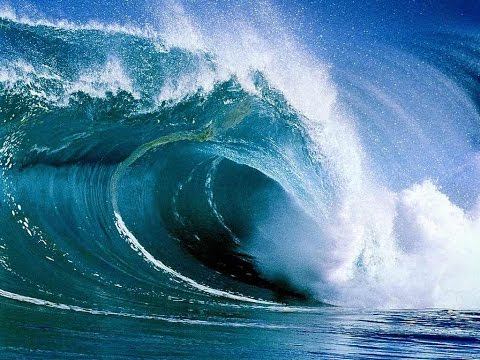 ВОДА
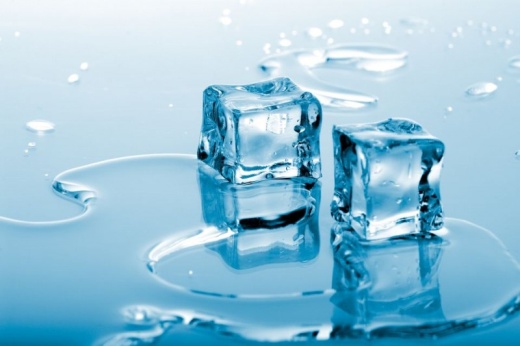 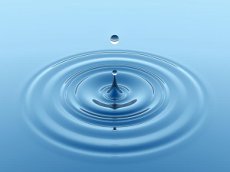 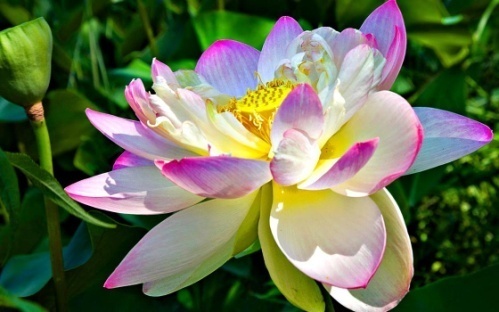 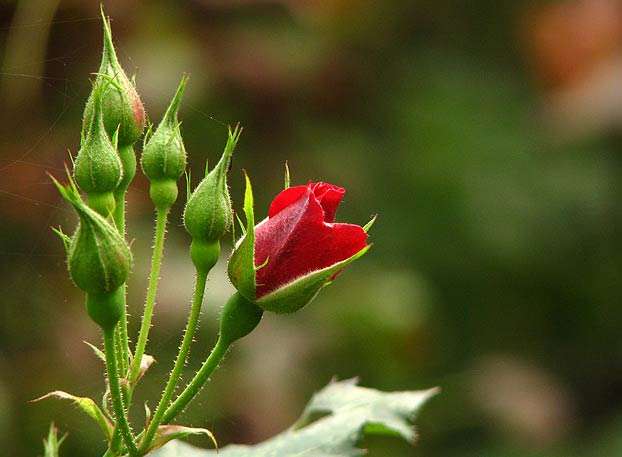 ЦВЕТОК
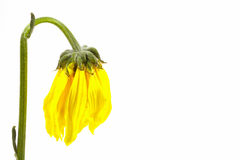 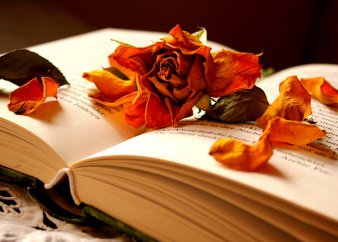 Лист самооценки
БЛИЦ - ОПРОС
-
Слова, которые обозначают признак предмета 
и отвечают на вопросы Какой? Какая? Какое?
Называются глаголы.
+
2. Слова, которые обозначают действие, 
называются- глаголы
+
3. Глаголы отвечают на вопросы: Что делать? 
Что сделать? Что делает?
-
4. Глаголы связаны со словами – признаками.
+
5. Существительные и глаголы связаны друг с другом и 
образуют предложения.
Лист самооценки
МОЁ  НАСТРОЕНИЕ
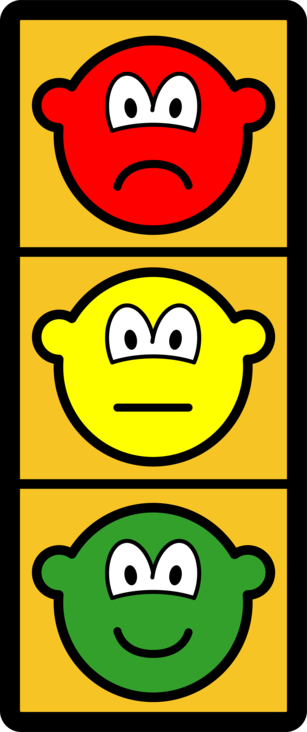